TRIVIA
¿CUANTOS LADOS TIENE UN CUADRADO?
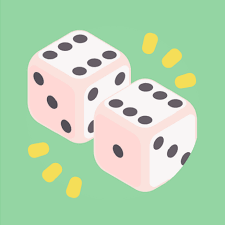 5
3
4
6
8
¿CUAL ES EL NOMBRE DE LA PINTURA QUE APARECE EN PANTALLA?
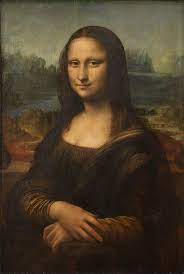 LA NOCHE ESTRELLADA
LA ULTIMA CENA
MONA LISA 
LA JOVEN DE LA PERLA
¿COMO SE LLAMA ESTE CLUB DE FUTBOL?
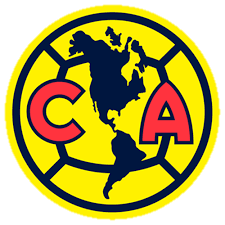 BARCELONA
REAL MADRID
CRUZ AZUL
CLUB AMERICA
TOLUCA
¿DE QUE PAIS ES LEONEL MESSI?
ALEMANIA
RUSIA
CHINA
MEXICO
ARGENTINA
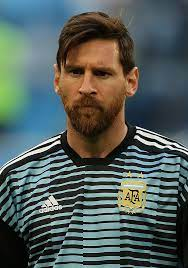 ¿COMO SE LLAMA ESTA APLICACIÓN?
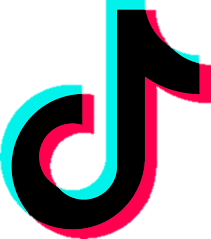 KAWAII
INSTAGRAM
TIK TOK
FACEBOOK
¿CRISTIANO RONALDO JUEGA FUTBOL?
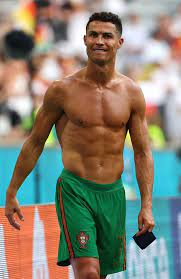 VERDADERO
FALSO
¿ESTE LOGOTIPO CORRESPONDE A LA UNIVERSIDAD AUTONOMA DEL SURESTE?
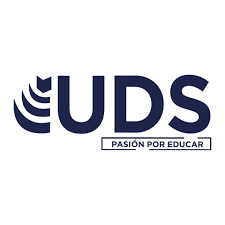 VERDADERO
FALSO
¿ESTE ES EL YUCATAN?
VERDADERO
FALSO
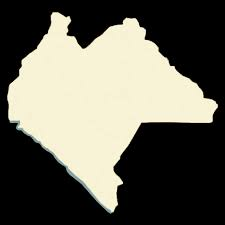 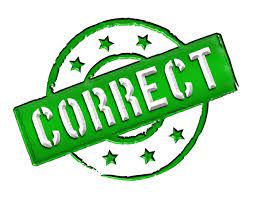 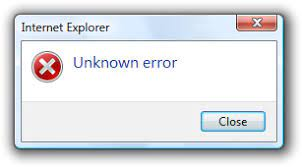 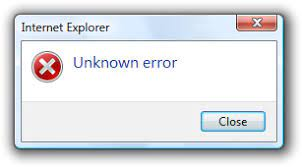 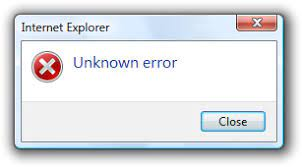 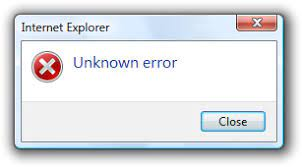 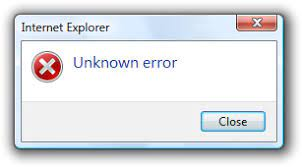 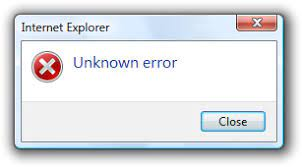 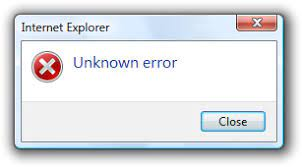 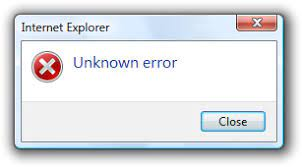 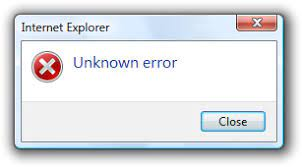 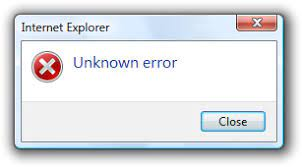 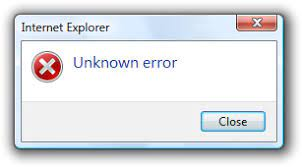 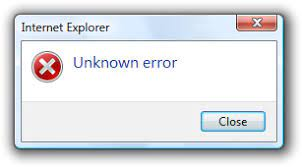 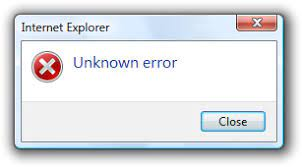 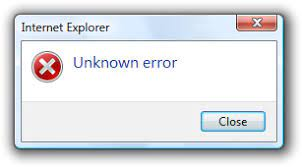 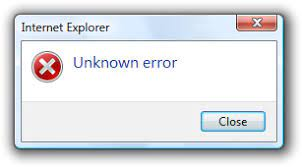 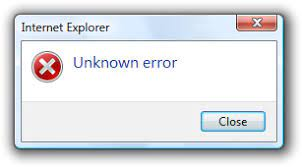 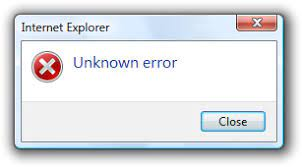 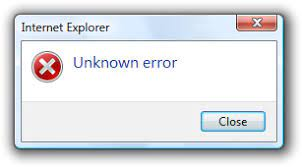 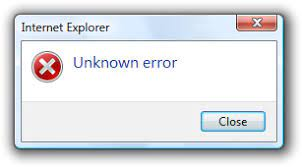 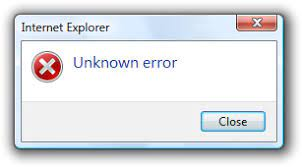 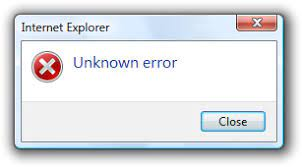 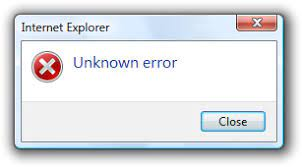 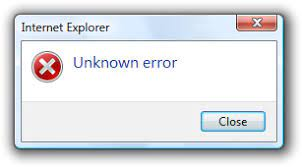